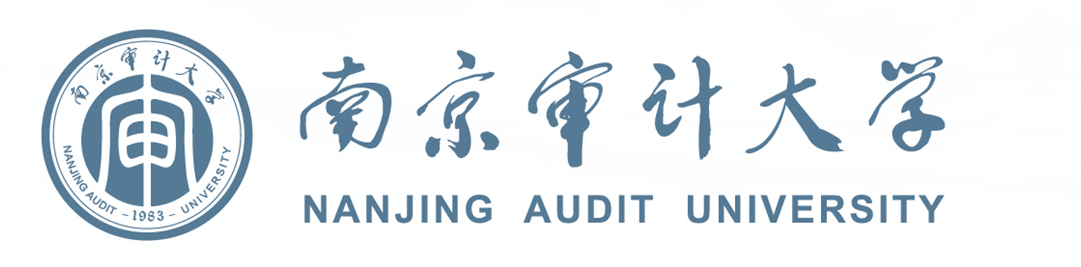 南京审计大学 xxxx
合作框架协议签署仪式
2016年11月18日